航空会館大ホール（701+702+703）
180cm
54cm
54cm
60cm
アイランド3人掛け 最大189席
27.41m
L
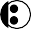 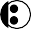 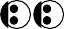 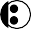 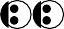 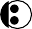 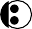 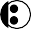 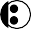 L
10.97m
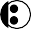 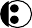 L
3.65m
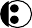 控え室
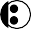 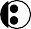 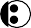 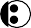 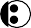 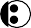 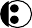 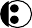 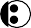 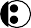 3.53m
控え室
3.18m
→音声入出力端子
4.10m
L
有線LAN